SÜT ENDÜSTRİSİNDE İŞLEM MÜHENDİSLİĞİDers kapsamında sunulan slaytlardaki tüm yazılı ve görsel materyaller; Singh, R.P. Ve Heldman D.R. 2014. Introduction to Food Engineering, 5th Edition, Elsevier Inc., Oxford, the UK, 869 pages. ISBN: 978-0-12-388530-9 ve Baysal, T., İçier, F. (Çeviri Editörleri). 2020. Gıda Mühendisliğine Giriş (Singh, R.P. ve Heidman, R., Introduction to Food Engineering 5. Basımından Çeviri), Nobel Akademik Yayıncılık. Türkiye, 864 sayfa. ISBN: 978-605-320-151-9.künyeli kitaplardan alınmıştır.
Hareket Eden Bir Sınır Nedeniyle Yapılan İş

Enerji gönderen bir sistem için en yaygın örnek olarak, bir silindir içine hapsedilmiş bir gazın piston ile hareket ettirildiği bir motor verilebilir. Diğer başka bir durum, silindir içinde hapsedilmiş bir gazın sıkıştırılması için hareket ettirilen bir pistonun bulunduğu bir bisiklet pompasındaki gibi gazın sıkıştırılmasıdır. Bu örneklerde, sistem sınırı kuvvetin uygulanması nedeniyle hareket eder ve iş sistem sınırına karşı aktarılır.
Şekil de gösterildiği gibi bir piston ve bir silindir durumunu inceleyelim; sistem sınırı gazın etrafını saracak şekilde çizilmiştir. Pistonun ve silindirin sistemin bir parçası olmadığına, ancak sistemi çevreleyen ortama bağlı olduklarına dikkat ediniz. Gazın ısındıkça genleşir ve pistonun konum 1'den 2’ ye hareket etmesine neden olur. Sistem sınırı esnek olduğu için piston dışarıya doğru hareket ettikçe genleşir. Bu durumda, iş genleşen gaz tarafından yani sistem tarafından yapılmaktadır.
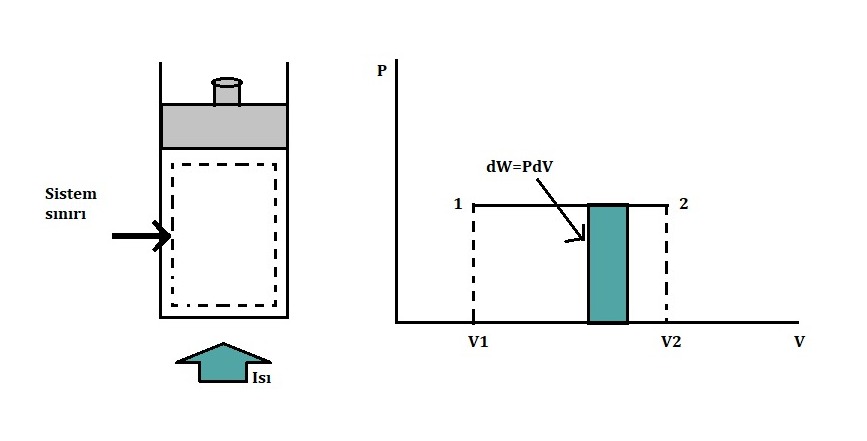 Gaz yasalarına göre, basınç ile hacim arasındaki ilişki tersinedir; basınç artınca hacim azalır (veya gaz sıkıştırılır), basınç azalınca hacim artar (veya gaz genleşir). Bu nedenle, örneğimizde, basınç sabit tutulunca gaz ısı uygulaması nedeniyle genleşecektir, hacim V2 V1 ‘den geniş olacaktır, iş W1-2  pozitif olacaktır. Pistonun konum 1'den 2’ye hareket etmesi ve gazın genleşmesi olan işin sistem tarafından yapılması durumu, bizim işaret anlaşması gereği yön gösterimimiz ile uyumludur. Diğer yandan, eğer silindire herhangi bir ısı sağlanmazsa, gaz pistonun aşağıya doğru düşmesi hareketi ile sıkıştırılır, son hacim V2 başlangıç hacmi V1'den küçük olacaktır.
İş etkileşimleri ve ısı aktarımının bir sistem sınırına karşı yapılan enerji aktarım mekanizmaları olduğunu anlamak oldukça önemlidir. Özellik değillerdir; bu nedenle işlem sırasında izlenen yola bağlılardır. Hareket eden bir sınır ile ilişkili iş durumunda ise, bu bölümde sunulduğu gibi, basınç hacim yolunu bilmemiz gerekmektedir.
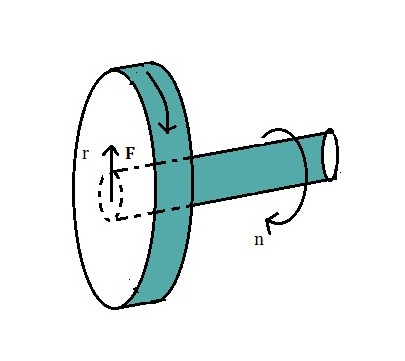 Sürtünme Kuvvetleri Nedeniyle Yapılan İş

Eğer sistemde sürtünme varsa, onu telafi etmek için iş yapılmak zorundadır. Sürtünme enerjisini birimi J olan Ef olarak gösterirsek, sürtünme nedeniyle yapılan iş,

                            W = - Ef